Government Reference Architectures: Definitions, Use Cases, and Relation to Models
1
Overview
High Level Definitions
Difference Between Reference Architectures and Lower Level Architectures
Example of Multiple Reference Architectures Working Together
How Standards Relate to Reference Architectures
The 2 Layer Architecture vs the 3 Layer Architecture Approach
How Models Relate to Architectures
Examples  of Lower Level Architectures (Objective Architectures, Systems Architectures, and Solution Architectures)
2
Starting Point - Definitions
To begin the conversation about GRA’s we must start with formal DoD level definitions and use those for interpretation.

Two sources of information have been used for Reference Architecture and GRA Terms to date
DoD Reference Architecture Description – 2010
USD Office of the Deputy Director of Engineering Mission Engineering Guide (ME Guide)

For the AF and Digital Campaign we must agree not to supersede these DoD level terms, only interpret the specific details
We’ll start with Architectures and then talk about how Architectures and Models Relate
3
[Speaker Notes: The two sources used on this slide are the guidepost for the Digital Campaign.  We have chosen to use these DoD level definitions to prevent conflict as much as possible.  There are many other definitions for the term Architecture and Reference Architecture, so the Campaign is being clear with our terms to guide discussion with Program Offices.]
GRA Term Clarity
RA: An authoritative source of information about a specific subject area that guides and constrains the instantiations of multiple architectures and solutions1,2
GRA: Government-owned, authoritative source of information about a specific subject area that guides and constrains the instantiations of capability architectures and solutions2

Per the Mission Eng Guide a GRA:  integrates the data, information, boundary conditions and rules that describe the mission capability needed by the warfighter in sufficient detail to allow for transition of technology-based solutions
Implementation:
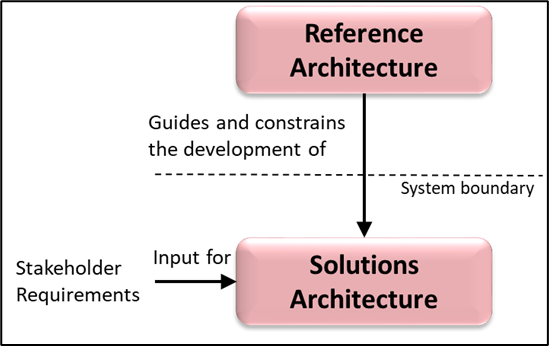 Reference Architecture Purpose3
1DoD Reference Architecture Description, June 2010		2Mission Engineering Guide, November 2020
3DoD Reference Architecture Purpose June 2010
4
[Speaker Notes: The ME Guide points back tot the Reference Architecture Description for the Definition of Reference Architecture.

There are a number of Architecture Types.  DoDAF further defines the three below Archiecture Types, but this presentation will be focused on Reference Architectures and solutions defined at the program for family of systems level.  Enterprise Architecture: model that describes the current and/or desired relationships between an organization’s business, mission and management processes, and the supporting infrastructure.
Functional Architecture: model that identifies system function and their interactions.
Physical Architecture: model that addresses the physical layout of a system and its components in a schema.]
RAs are not point solutions
Reference Architectures Guide & Constrain Multiple Architectures
The term Reference Architecture should not be used for point solutions
A reference architecture provides common language and terminology, guides the application of technology, supports traceability of requirements to validate future architectures and provides a method to adhere to common standards and patterns. 
A reference architecture  facilitates the development of cross-weapon system capabilities by constraining the ability to develop unique architectural approaches. Options within the reference architecture apply to all programs within the organization's influence and include elements such as purpose, principles and standards.
5
[Speaker Notes: Since Slide 3-4 defined the DoD level terms, we will use those in conversation with Program Offices.  Program Office specific architecture designs are not Reference Architectures.  

These lower level architectures for individual weapon system, or subsystem designs will be talked about on future slides.]
RA’s Can Feed Into Each Other
This is an example of how GRAs can feed into each other
A desired end state is to ensure GRAs fit together
Avionics
GRA
Takes advantage of GRAs developed in offices with specific expertise areas like PNT or weapons design
REGI
Precision Navigation/Timing (PNT) GRA
WOSA 
Aircraft Weapon Based GRA
6
[Speaker Notes: The Weapon System GRA is used to create many different individual weapon systems, not just one.  The REGI GRA can be used to help guide development of many PNT subsystems.  The Avionics GRA incorporates WOSA Weapon Systems, and REGI compliant subsystems in a systems of systems approach. 

These Three Government Reference Architectures can be used together to help drive contracting requirements for the weapon systems.  And Aircraft weapon systems are not limited to these three Reference Architectures, the Digital Campaign is recommending the creation of a governance board that helps keep different Reference Architectures aligned and also works to ensure specific implementations are not incorrectly advertised as Government Reference Architecture.]
Standards & Architectures
Interface Management:  
The functional and physical characteristics required to exist at a common boundary or connection between persons, between systems, or between persons and systems. A system external to the system being analyzed that provides a common boundary or service that is necessary for the other system to perform its mission in an undegraded mode, e.g., a system that supplies power, cooling, heating, air services, or input signals – DAU Glossary
Standards:
Standards documents can serve as Interface Management Reference Architecture elements

Open Architecture Standards:
Help provide common interface management techniques for certain architectural areas (usually targeted to specific domains and/or functional areas
Standards are elements included in Reference Architectures
7
[Speaker Notes: This slide addresses the relationship between Open Standards and Government Reference Architectures.  Just because an Open Standard discusses elements of an architecture, does not make that standard a Reference Architecture.  A good example of this is the Open Mission Systems Standard.  The OMS Standard defines a concept called a Mission Package.  Within the OMS Mission Package are Platform, Subsystem and (software) Services.  The OMS Standard document refers to these elements as a “Reference Architecture.”    However, since OMS as a Standard is not enough for a Program to design a detailed Program Level Archtiecture, it is better to utilize OMS as a Standandard that is one Element within a broader Reference Architecture.]
Solution Architecture
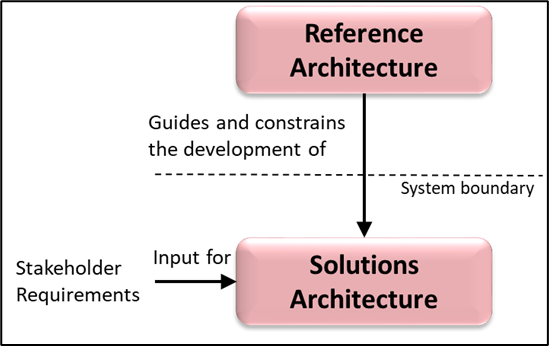 The DoD Architecture Framework (DoDAF) defines Solution Architecture as a framework  or  structure  that  portrays  the  relationships among all  the elements  of  something that answers a problem. It describes the fundamental organization of a system, embodied in its  components,  their  relationships  with  each  other  and  the  environment,  and  the principles governing its design and evolution. Solution architecture instantiations are guided and  constrained  by all  or  part  of a Reference Architecture where  the generalized and logical abstract elements of the Reference Architecture are replaced by real world, physical elements
8
[Speaker Notes: Looking back at DoD level documentation, the Architecture Framework only defines two levels of Architecture.  The Reference Architecture and Solution Architecture.  However, other Services have taken this two layered approach and broken it down into additional layers for higher fidelity in between layers.]
Breakdown of Solution Architectures
Solution Architectures can be broken into two parts – Below is the Army’s approach
System Architecture
Objective architecture
At the lowest level of architectural specification is the system architecture, which the procuring organization develops by further re-fining and tailoring the objective architecture to satisfy the performance requirements of a specific system. The system architecture further guides and constrains the architectural principles and methods that the system developers may use while still adhering to the higher-level organizational objectives. Because the system architecture is focused on architectural principles, it does not prescribe the system design and implementation decisions, leaving flexibility for many potential designs
The objective architecture derives from the reference architecture and represents a way to identify opportunities for commonality across related programs, such as in a family of systems. Whereas the reference architecture is an overarching set of options, the objective architecture represents the selections that meet the desired technical and business decisions for the family of systems. The objective architecture documents the tailoring and refinement by an organization to meet the missions of the related programs, as well as documentation of the methods to meet the requirements defined in the reference architecture.
9
[Speaker Notes: This is the language from the Army on their 3 layers: (https://www.army.mil/article/199303/strength_in_architecture#:~:text=The%20objective%20architecture%20documents%20the,defined%20in%20the%20reference%20architecture.)

A reference architecture provides common language and terminology, guides the application of technology, supports traceability of requirements to validate future architectures and provides a method to adhere to common standards and patterns. It facilitates the development of cross-platform capabilities by constraining the ability to develop unique architectural approaches. Options within the reference architecture apply to all programs within the organization's influence and include elements such as purpose, principles and standards.

The objective architecture derives from the reference architecture and represents a way to identify opportunities for commonality across related programs, such as in a family of systems. Whereas the reference architecture is an overarching set of options, the objective architecture represents the selections that meet the desired technical and business decisions for the family of systems. The objective architecture documents the tailoring and refinement by an organization to meet the missions of the related programs, as well as documentation of the methods to meet the requirements defined in the reference architecture.

At the lowest level of architectural specification is the system architecture, which the procuring organization develops by further re-fining and tailoring the objective architecture to satisfy the performance requirements of a specific system. The system architecture further guides and constrains the architectural principles and methods that the system developers may use while still adhering to the higher-level organizational objectives. Because the system architecture is focused on architectural principles, it does not prescribe the system design and implementation decisions, leaving flexibility for many potential designs.]
Side by Side Architecture Decomposition
The Digital Campaign has not settled on one architectural decomposition technique.  Currently Program Offices are using the Terms, Program Architecture, or System Architecture in place of the term Solution Architecture
Reference Architecture
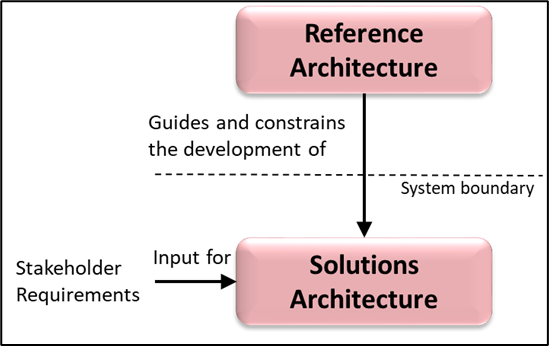 Objective Architecture
Family of Systems
System
Architecture
Individual Systems
Option B
Option A
10
Practical 3 Layer Example Approach
Air Vehicle 
GRA
Swept Wing Objective Architecture
Fixed Wing Objective Architecture
Rotary Wing Objective Architecture
C-130J 
System Architecture
11
[Speaker Notes: Attached is a practical example of how the three layered approach can be used to decompose Air Vehicles into Objective level groups, and then an Objective Group (Fixed Wing) has a solution underneath like the C-130.  Backup slides show this example documented in a model.  The model from the backup includes much more detailed interaction between the architectures.]
How Do GRA’s and Models Relate
Models are defined as “A representation of an actual or conceptual system that involves mathematics, logical expressions, or computer simulations that can be used to predict how the system might perform or survive under various conditions or in a range of hostile environments” – DAU Glossary

Architectures can be represented by models (and that is the desired end state as part of the USAF and USSF Digital Transition)

A Government Reference Model is a GRA provided as an output of a Modeling Tool.  At this point the terms become synonymous
12
Side by Side with Model Terms
Reference Architectures represented in a modeling tool become Reference Architecture Models
Reference Architecture
Reference Architecture
Objective Architecture
Family of Systems
Solution Architecture
Solution Architectures or System Architectures represented in a modeling tool 
become
Solution Architectural Models or System Architecture Models
System
Architecture
Individual Systems
13
3 Layer View
Strategy
Environmental Model
Operation Model
Threat Model
Mission Assurance Model etc.
Data Models / Definitions:  Intel, PLM, requirements model
Policy & Directives, Use Cases CONOPS
Objective Architecture

Tailored RA parameters

May include Objective Models, Standards, Data Models, Interfaces.

May also include conformance criteria to allow for verification from System Architecture Models.
System Architecture

The System Architectural Model and other Data will be OEM deliverables

The SA in addition to System Model and other Data will make the ASoT for the Program to be used for conformance to Standards/OAs/RAs, Operational Performance validation, etc.
Drives
Application of RA or OA  
to a
 contract
Drives
Selection of RA(s)
feeds 
Family of Systems.
Reference Architecture
Drives
RA Elements:
Purpose
Standards
Lower Level RA(s)
Module Interface Mgmt
14
2 Layer View
Strategy
Environmental Model
Operation Model
Threat Model
Mission Assurance Model etc.
Solution Architecture 

Government applies RA and either creates a Government Solution Architecture that feeds Industry creation of System Model, or has industry use the RA to create a Solution Architecture with a Solution Model as the deliverable

The Solution Model and other Data will be OEM deliverables

The Solution Architecture  in addition to System Model and other Data will make the ASoT for the Program to be used for conformance to Standards/OAs/RAs, Operational Performance validation, etc.
Data Models / Definitions:  Intel, PLM, requirements model
Policy & Directives, Use Cases CONOPS
Drives
Application of RA(s)
Reference Architecture
Drives
RA Elements:
Purpose
Standards
Lower Level RA
Module Interface Mgmt
15
How is a GRA Communicated to Industry
GRA Models can be provided as staring points for Industry partners to use in the creation of System level architectures (Or solution architectures depending on our choice)
GRAs should not be delivered by industry back to the Government
Industry feedback can be included in a GRA, but the GRA should be managed by the Government Controlling Office
16